Meiosis
Chapter 6, Section 2
How are genes passed on?
By the 1900’s even though Mendel and other scientists after him had made discoveries regarding the inheritance of traits, genes were still a mystery
Where were they located?
How did they pass on information from one cell to another? 
In order to understand this, we have to understand reproduction
Reproduction
What is reproduction?
Remember all living things reproduce
Reproduction is important for all life, because living organisms make organisms like themselves 
There are two kinds of reproduction
Asexual reproduction
Sexual reproduction
Asexual Reproduction
Only one parent cell is needed for reproduction
Parent cells produce EXACT copies of themselves
Mitosis
Usually the mechanism of reproduction for single-celled organisms
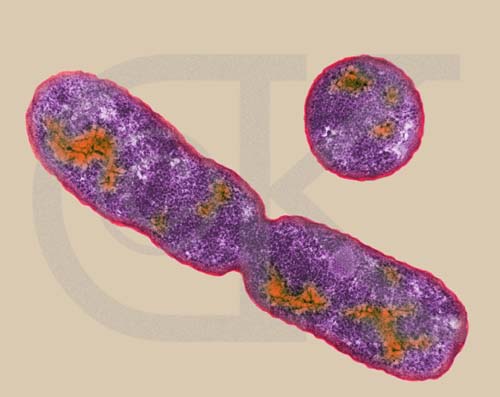 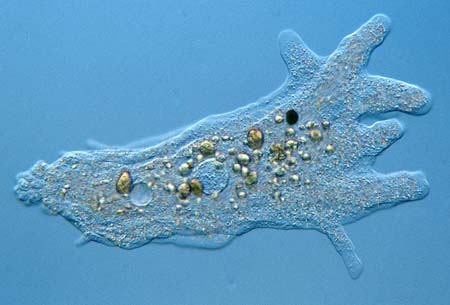 Sexual Reproduction
Two different parent cells, known as sex cells, (usually from two different parents) join together to form a new individual
The mechanism of reproduction for most multi-cellular organisms including: humans, animals and plants
Sexual Reproduction
However, sex cells, only have 23 chromosomes, exactly half the usual number
This is because when male and female sex cells join together they create a cell with 46 chromosomes (23 chromosomes from each)
Each parent contributes one half of the total number of chromosomes
Male sex cells are called sperm
Female sex cells are called ova (sing. ovum)
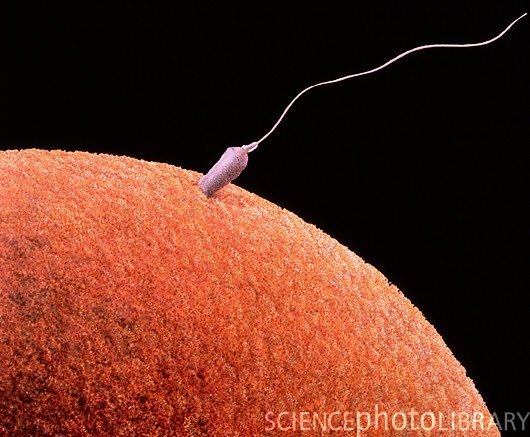 Sexual Reproduction
But why sexual reproduction?
Sexual reproduction where two parents are contributing genetic information allows for greater variety in the genetic pool
This explains why different characteristics within the same species are passed on.
Meiosis
Meiosis is the process of creating sex cells
Different process than Mitosis
In meiosis, the daughter cells that are formed are sex cells 
Each daughter cell only has half the usual number of chromosomes 
They are haploid
Key Concept:  Meiosis and sexual reproduction allow for the combination of ______ material from two _______ cells.
genetic
different
1)  Before sexual reproduction can occur, each parent must reduce his or her number of chromosomes in half by a process called ______.
meiosis
Example:  Humans have 46 chromosomes, so the egg and sperm cells each have ___ chromosomes.
23
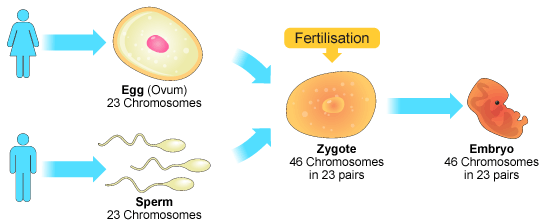 Genetic
______ information is contained on structures called chromosomes.
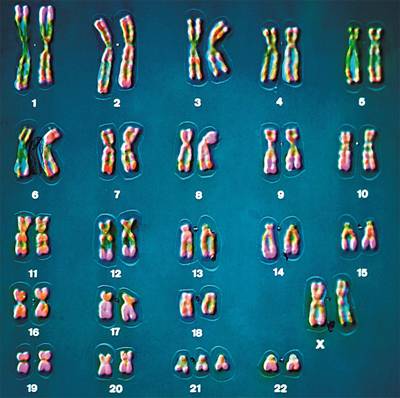 How many total chromosomes are there?
46
How many pairs of chromosomes are there?
23
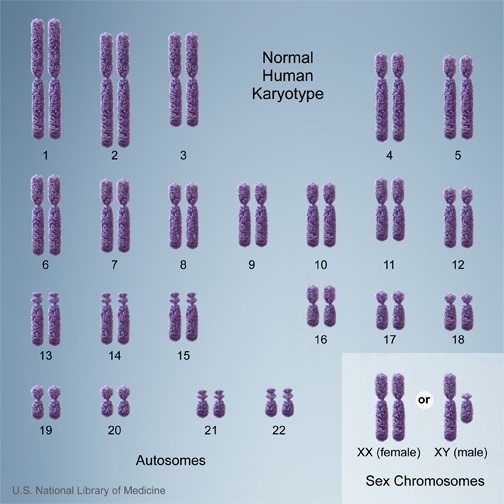 Homologous Chromosomes
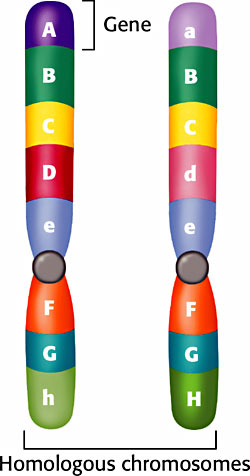 Paired chromosomes that carry the same sets of genes are called _________  chromosomes.
homologous
Homologous chromosomes carry the same genes, but may have different ______.
alleles
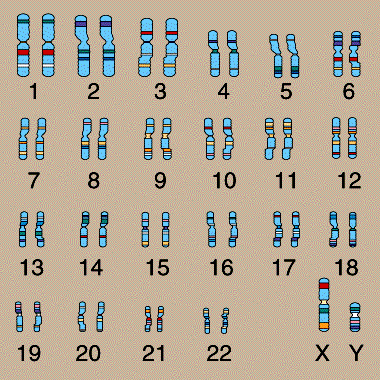 Humans have ___ pairs of homologous chromosomes.
23
Body cells contain homologous pairs of chromosomes are called ______.
diploid
Sex cells contain one chromosome of each pair and are called ______.
haploid
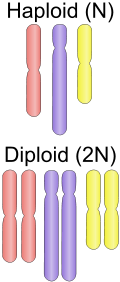 These are not homologous chromosomes.
Human body cells have ___ chromosomes.
46
Human sex cells have ___ chromosomes.
23
Diploid or Haploid?
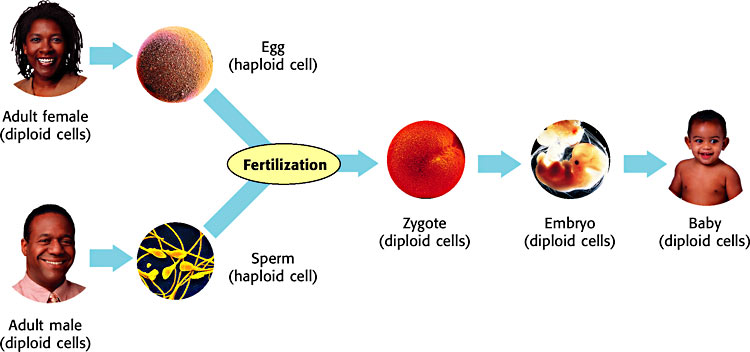 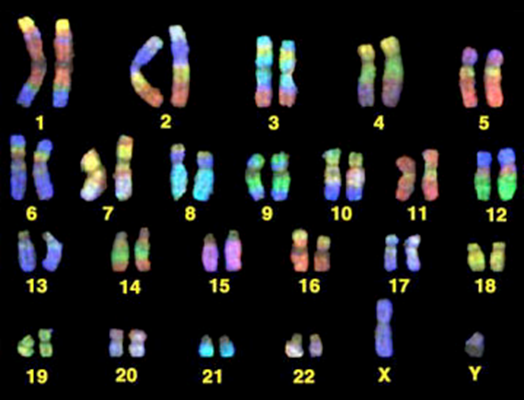 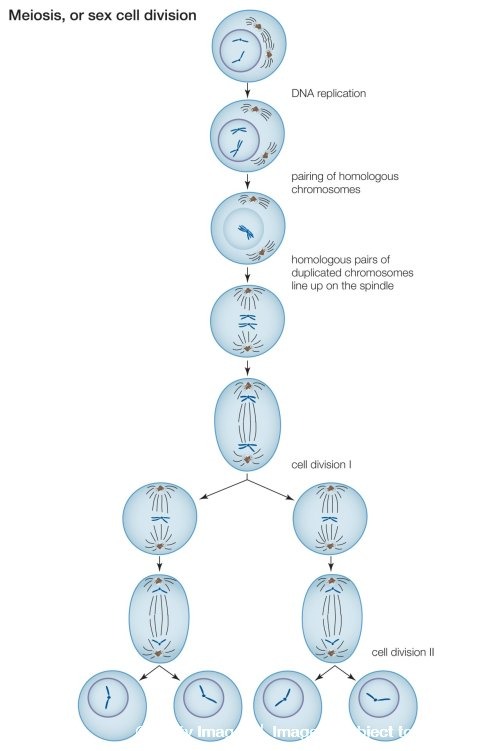 Sexual Reproduction and Genetics
Meiosis
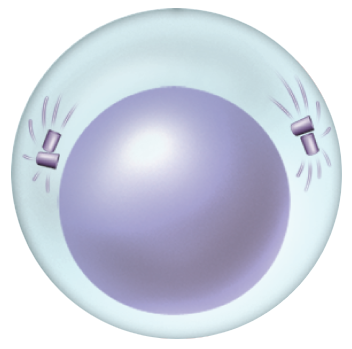 Meiosis I
Interphase
Chromosomes replicate.
Chromatin condenses.
Interphase
Sexual Reproduction and Genetics
Meiosis
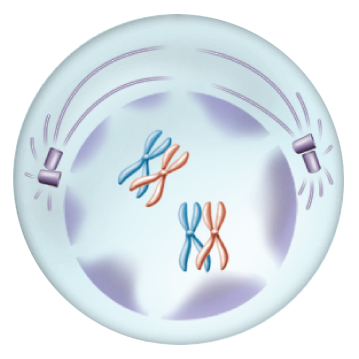 Meiosis I
Prophase I
Pairing of homologous chromosomes occurs.
Each chromosome consists of two chromatids.
Prophase I
The nuclear membrane breaks down.
Spindles form.
Sexual Reproduction and Genetics
Meiosis
Meiosis I
Prophase I
Crossing over produces exchange of genetic information.
Crossing over—chromosomal segments are exchanged between a pair of homologous chromosomes.
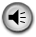 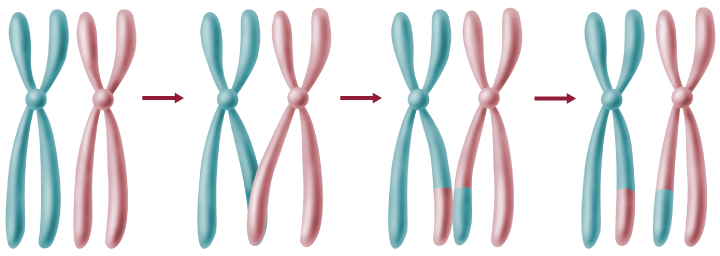 Sexual Reproduction and Genetics
Meiosis
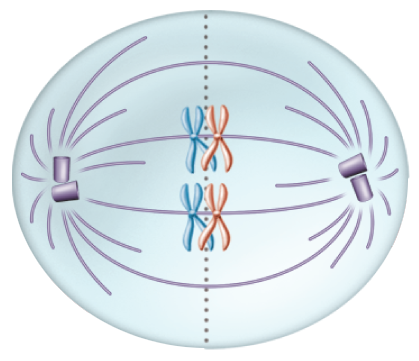 Meiosis I
Metaphase I
Chromosome centromeres attach to spindle fibers.
Metaphase I
Homologous chromosomes line up at the equator.
Sexual Reproduction and Genetics
Homologous chromosomes separate and move
to opposite poles of the cell.
Meiosis
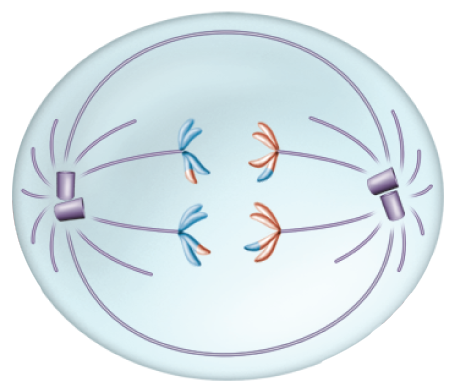 Meiosis I
Anaphase I
Anaphase I
Sexual Reproduction and Genetics
Meiosis
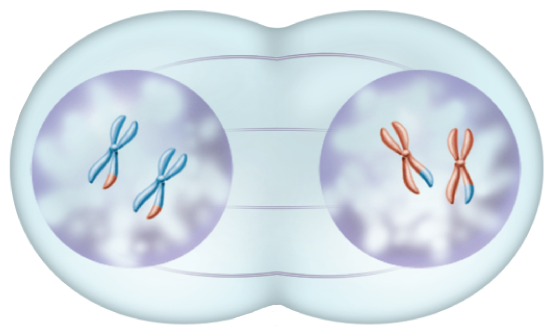 Meiosis I
Telophase I
The spindles break down.
Telophase I
Chromosomes uncoil and form two nuclei.
The cell divides.
Sexual Reproduction and Genetics
A second set of phases begins
as the spindle apparatus forms and the chromosomes condense.
Meiosis
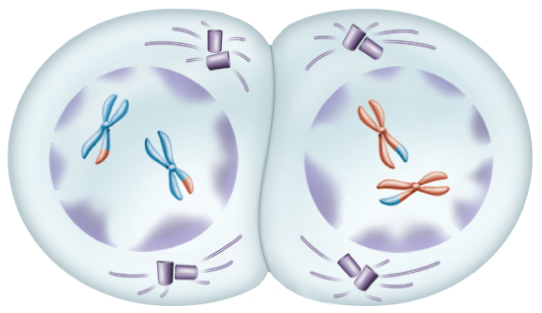 Meiosis II
Prophase II
Prophase II
Sexual Reproduction and Genetics
A haploid number of chromosomes
line up at the equator.
Meiosis
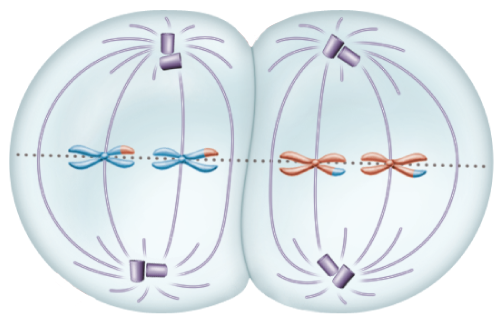 Meiosis II
Metaphase II
Metaphase II
Sexual Reproduction and Genetics
The sister chromatids are
pulled apart at the centromere by spindle 
fibers and move toward the opposite poles 
of the cell.
Meiosis
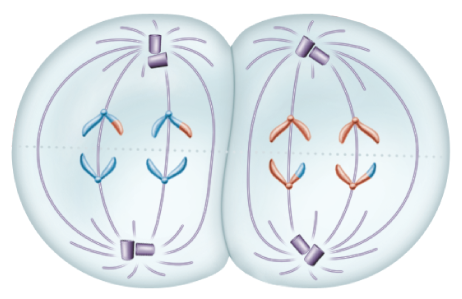 Meiosis II
Anaphase II
Anaphase II
Sexual Reproduction and Genetics
The chromosomes reach the poles, and
the nuclear membrane and nuclei reform.
Meiosis
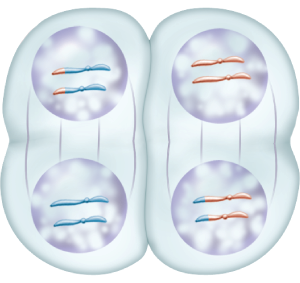 Meiosis II
Telophase II
Telophase II
Sexual Reproduction and Genetics
Meiosis
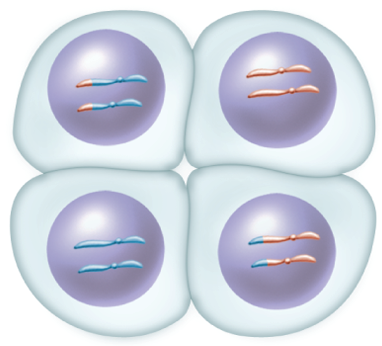 Meiosis II
Cytokinesis results in four haploid cells, each with n number of chromosomes.
Cytokinesis
Sexual Reproduction and Genetics
Meiosis
The Importance of Meiosis
Meiosis consists of two sets of divisions
Produces four haploid daughter cells that are not identical
Results in genetic variation
Sexual Reproduction and Genetics
Meiosis
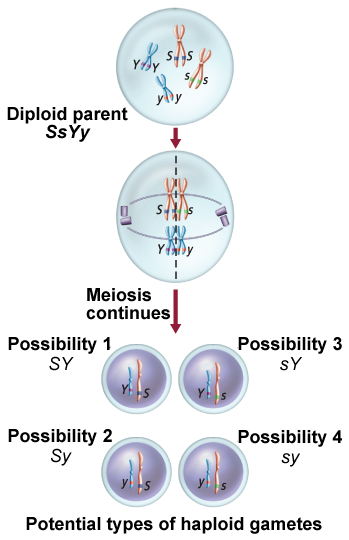 Meiosis Provides Variation
Depending on how the chromosomes line up at the equator, four gametes with four different combinations of chromosomes can result.
Genetic variation also is produced during crossing over and during fertilization, when gametes randomly combine.
Mitosis vs Meiosis
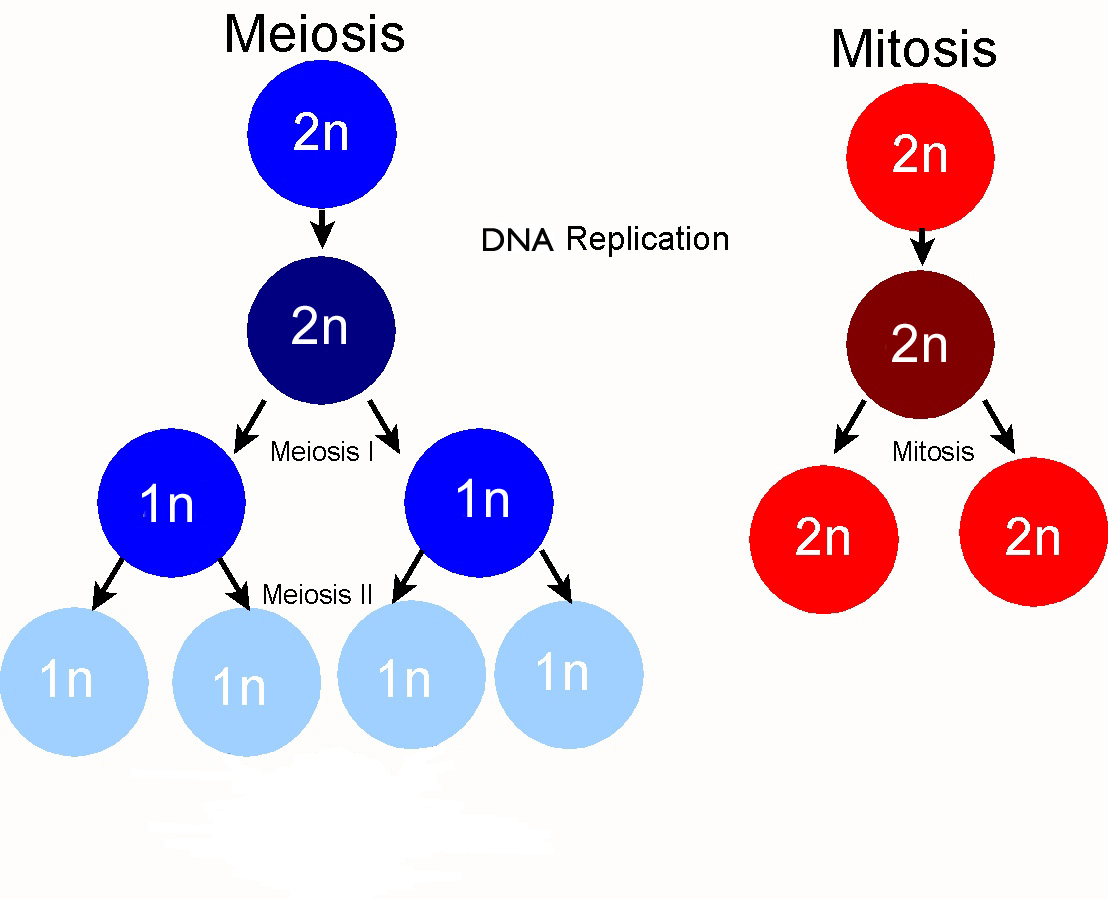